,,Vaikai mokosi iš to, kaip jie gyvena“
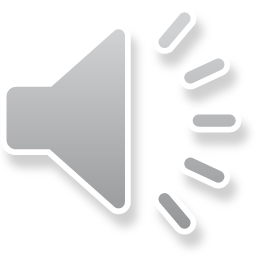 Ukmergės mokyklos – darželio ,,Varpelis“
Pradinių klasių mokytojos
Ingos Kuliešienės
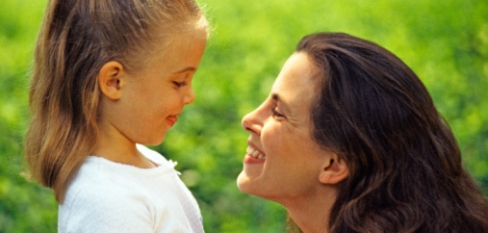 Būk su savo vaiku, vaikščiok su juo, kai kiti aplink tave nuolatos skuba
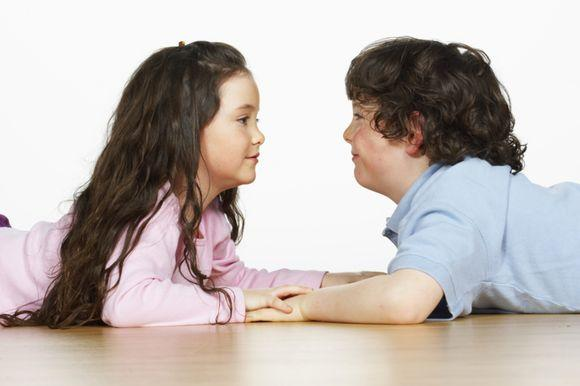 Kalbėk su savo vaiku, kai kiti ant savųjų vien tik šaukia.
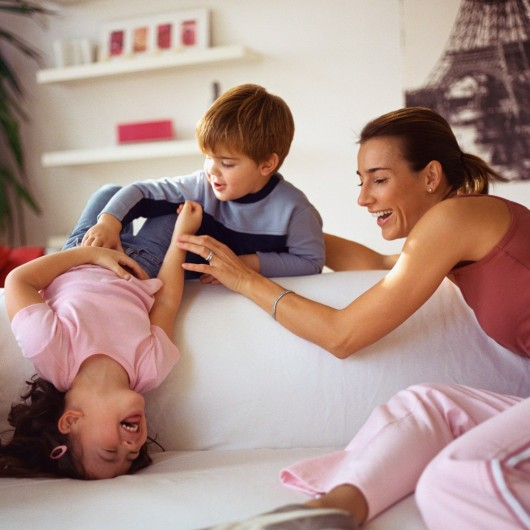 Juokis, žaisk su savo vaiku, nors kitus tai erzina.
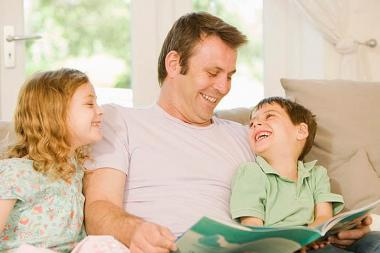 Skaityk savo vaikui,     kai kiti teikia pirmenybę                          televizoriui.
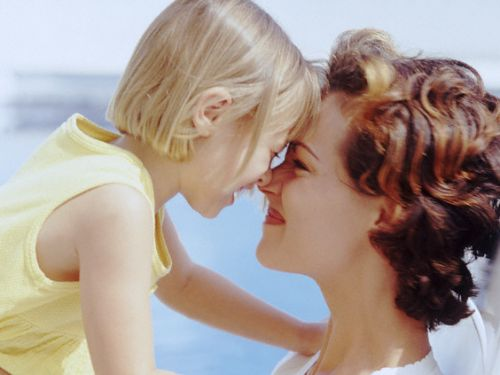 Svajok su savo vaiku, kai dauguma kitų tėvų pasidarę gan ciniški.
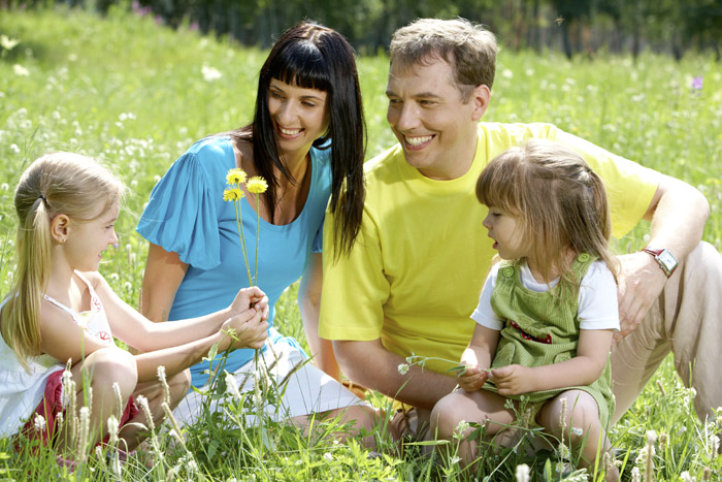 Apkabink savo vaiką - suprask ir įvertink   apkabinimo                     galią.
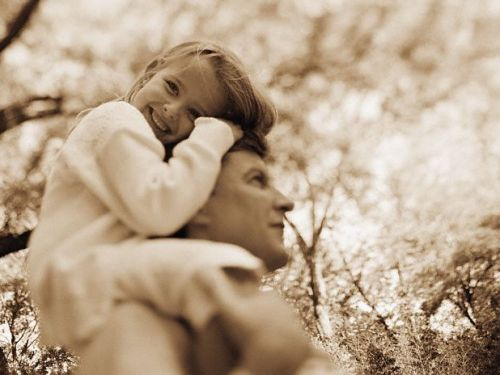 Pagirk savo vaiką, kai paprastai suaugusieji vaikuose mato vien prasižengimus.
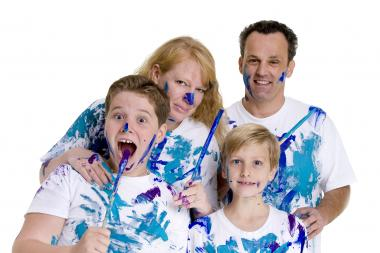 Klausyk savo vaiko, kai kiti apsimeta itin užsiėmę.
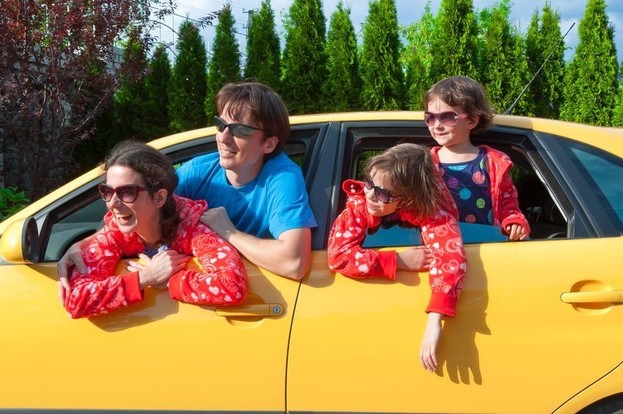 Drausmink savo vaiką, kai kiti nesugeba vaikams nustatyti jokių apribojimų.
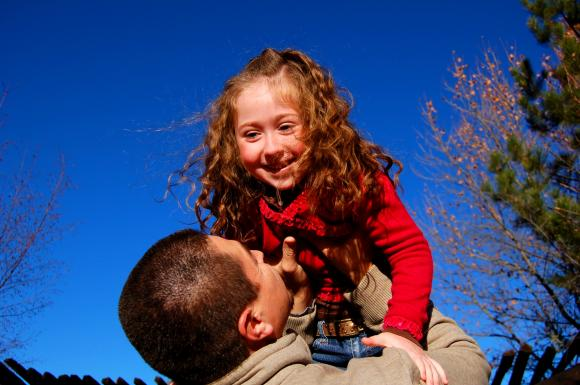 Atsiprašyk savo vaiko, kai kiti tėvai     apsimeta                        neklystantys.
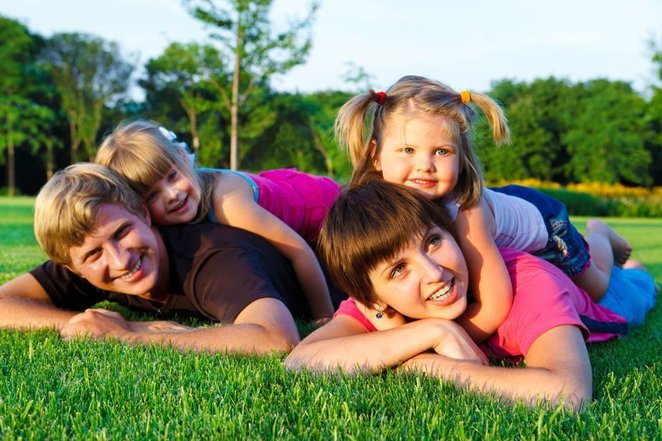 Vaikai Jus myli – mylėkite ir Jūs savo vaikus.
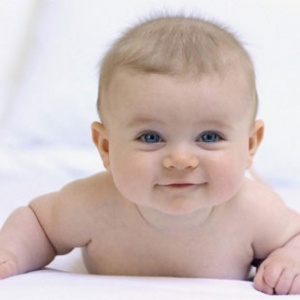 Ačiū už dėmesį